مادًة اللُغة العربيًة وآدابها
النّمور في اليوم العاشر
نشاط 1: إصغاء
لا حظ الصّورة ثم سجّل توقّعاتك حسب البطاقة المرفقة
تابع المادّة في التّسجيل الصّوتيّ، وأصغ إليها في المرّة الأولى. 
ثمّ اكتب رؤوس أقلام منها في المرّة الثّانية.
أجب على الأسئلة في ورقة العمل (كتابيًّا).
ناقش الإجابات في المجموعة / مع المعلم.
افتح الفيديو هنا
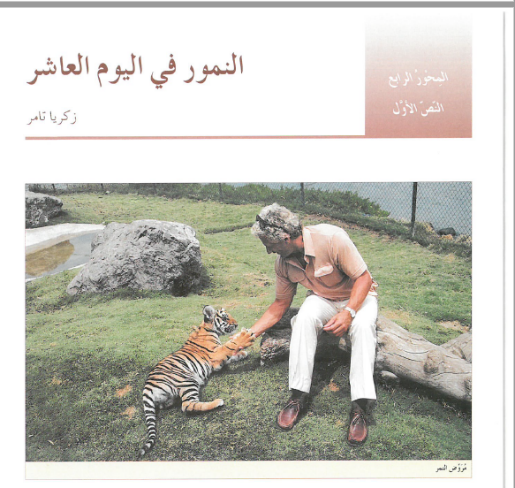 نشاط1: إصغاء: ورقة عمل
نشاط 2: فهم تحليل/ افتح الكتاب المدرسيّ ص104
رقّم فقرات النّصّ حسب ما يلي:
رحلت الغابات ...
وفي اليوم الثّاني ...
وفي اليوم الثّالث ....
-
-
-
-
-
- وفي اليوم التّاسع
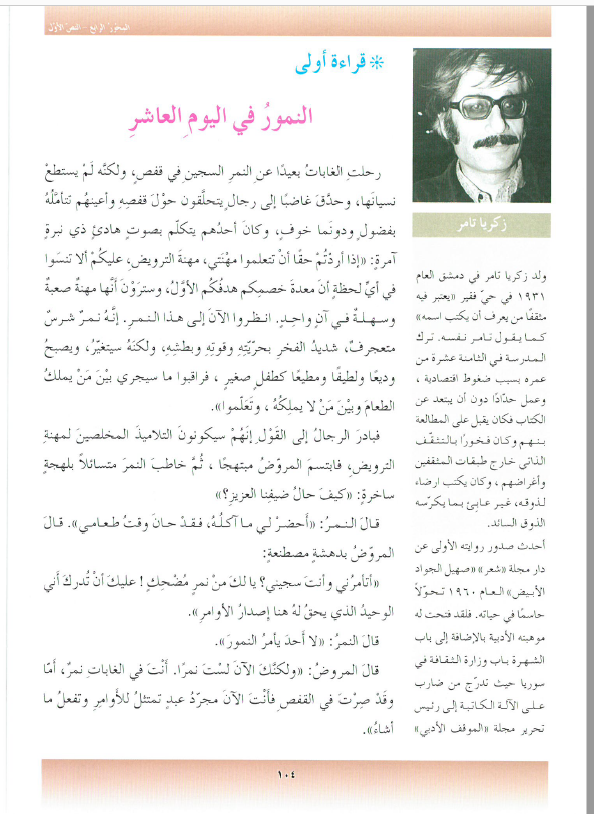 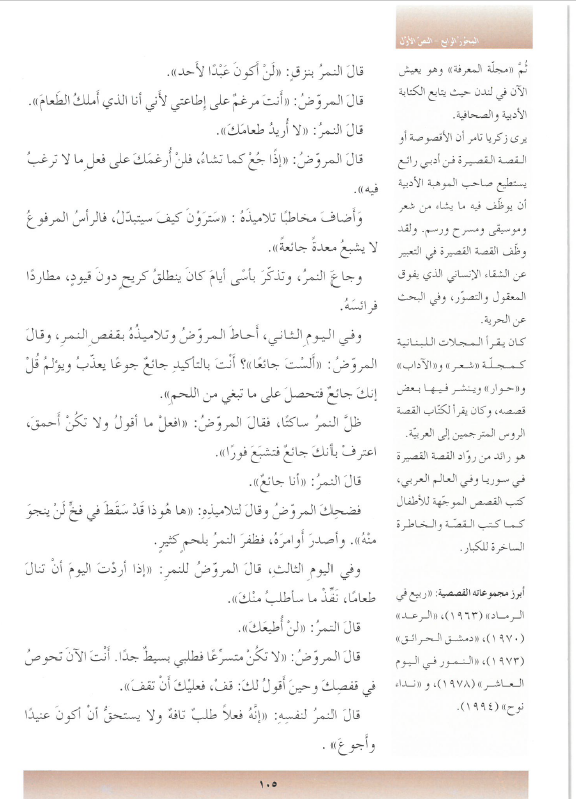 نشاط 3: الحوار.
2
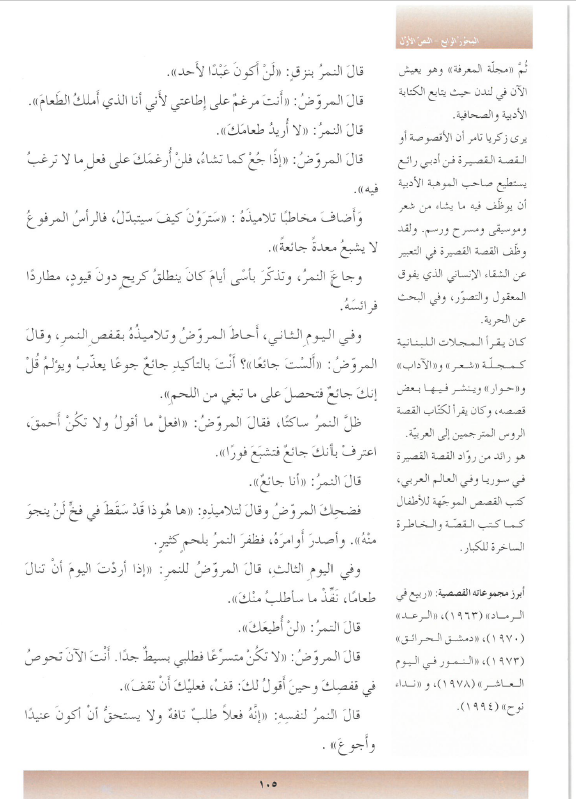 اقرأ الفقرتين 2 و3 ثم املأ الجدول:
3
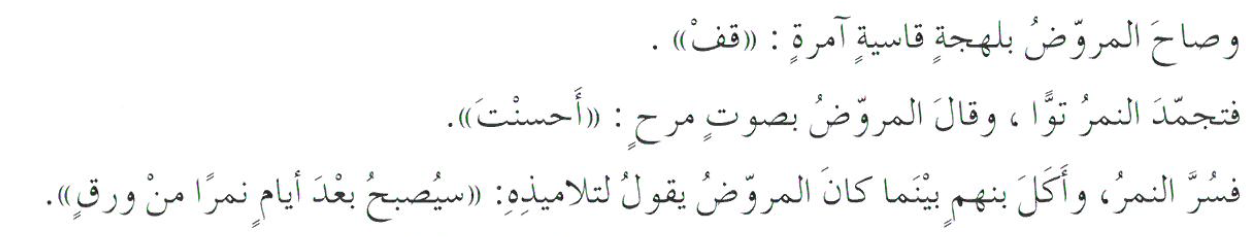 نشاط 4: الأحداث
حدث1
حدث2
اقرأ الفقرتين 4 و5 ، واستخلص منها أهم الأحداث.
حدث 3
4
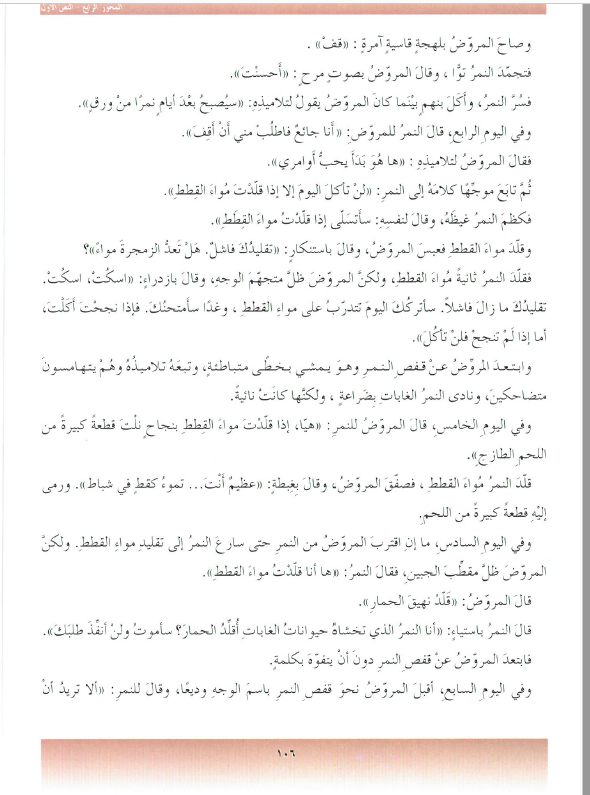 حدث 4
حدث 5
حدث 6
5
نشاط 5: المشاعر
ادرس الفقرتين 6 و7 ، واستخلص منها المشاعر
6
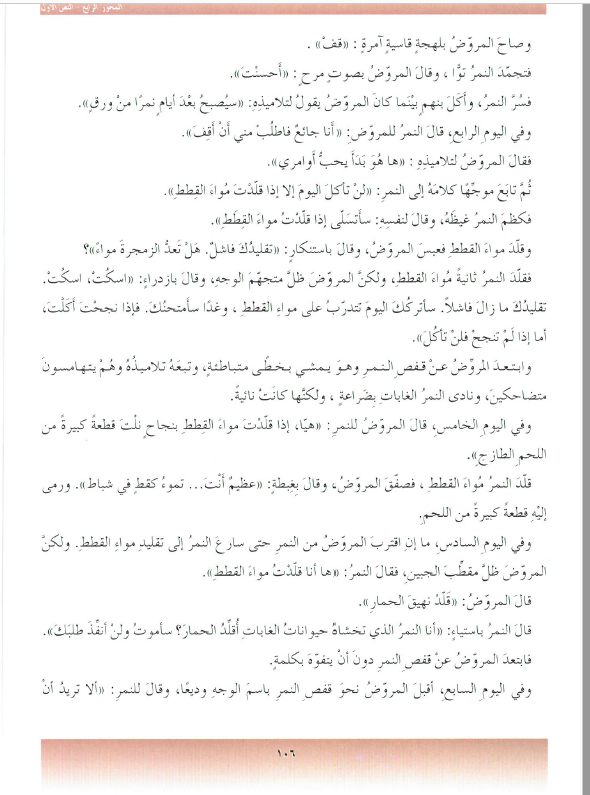 7
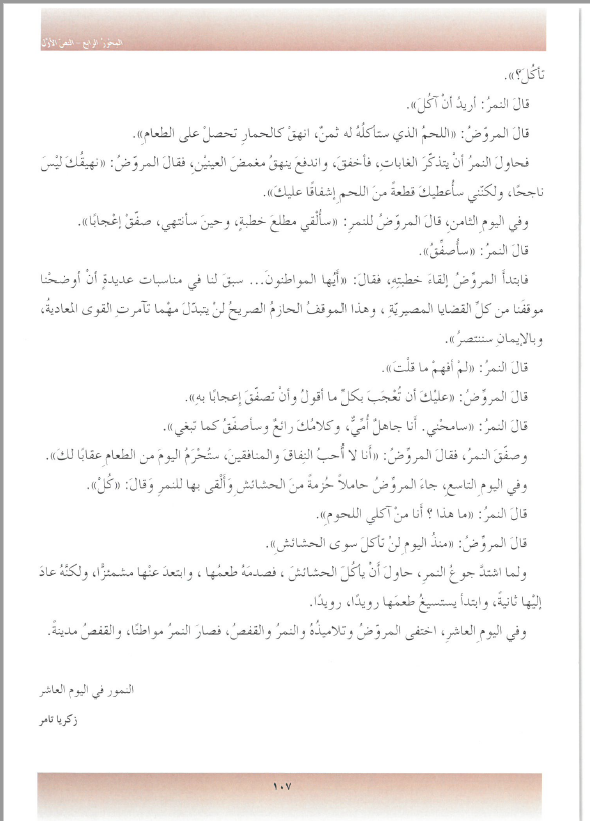 نشاط 6: اكتشاف النّمط
حدّد النّمط المهيمن، ( في الفقرات 8- 9- 10 ) مستندًا إلى أربعة من مؤشّراته.
8
9
10
نشاط 7: اكتشاف الغاية
في الفقرة العاشرة، ظهرت غاية الكاتب من القصّة، بيّن ذلك مستندًا إلى أدلّة من الفقرة 10 ومن غيرها.
في حدود 5 أسطر.
9
10
نشاط 8 : أسئلة التّطبيق والتّقويم
حدّد نوع النّصّ، مستندًا إلى 3 أدلّة فيه.
حدّد عناصر الحقلين المعجميّين (الحرّيّة، والطّعام)، ثم بيّن العلاقة بينهما في النّصّ.
استخرج من النّصّ:
3 جمل تدل على السرد
3 جمل تدل على والصف
3 جمل تدلّ على الحوار
أعرب ما أشير إليه بخط:
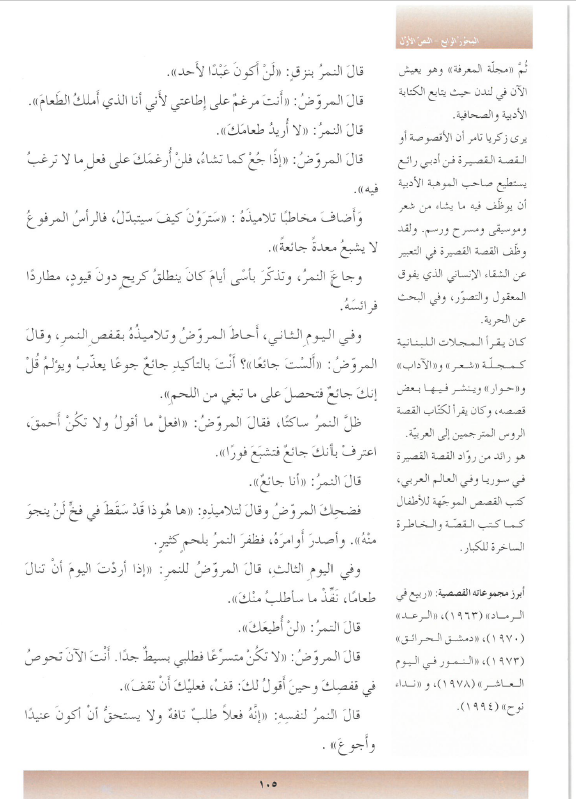 نشاط 9: أداء النّصّ.
اقرأ الفقرات 8- 9- 10
سطّر تحت كلام المروّض بالأزرق، وتحت كلام النّمر بالأحمر، واترك كلام الرّاوي دون تسطير.
يتوزّع المتعلّمون مجموعات ثلاثيّة في كلّ مجموعة: متعلّم يقرأ كلام الرّاوي، ومتعلّم آخر يقرأ كلام المدرّب، وثالث يقرأ كلام النّمر. ( لعب أدوار)
(إذا كان الدّرس من بعد وغير متزامن، سجّله برسالة صوتيّة، تأكد من حسن الأداء ثم أرسله).
انتبه للفظ الأحرف: ق – ظ – ذ- ث- .
انتبه لحركات الضّبط والإعراب.
انتبه لتناوب الخبر والإنشاء.
التنفّس والصّوت واختلاف النّبرة.
 (ملاحظة لا داعي لحركات الجسم إلا إذا كان التسجيل فيديويّا)
8
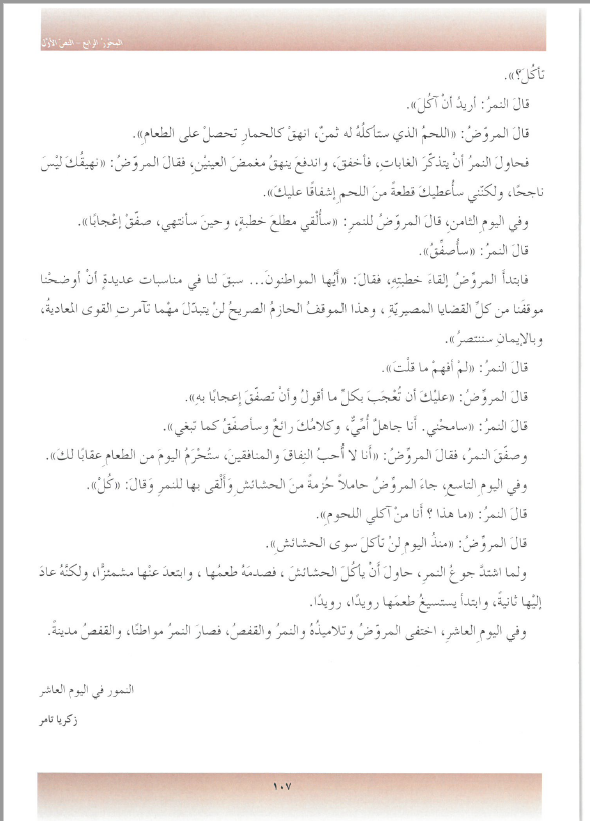 9
10
نشاط 10: تخيّل، حضّر، ثمّ اعرض.
تمثّل شخصيّة النّمر في نهاية الفقرة 9.
املأ الجدول أدناه
قدّم عرضًا شفهيًّا من خلال الجدول.
تحضير 10د والعرض 3- 5 د
بطاقة:
وعند العرض:
 حاول ألّا تنظر كثيرا إلى الجدول / الورقة.
وزّع نظراتك على الجمهور : يمين، وسط، يسار.
نوّع في نغمات صوتك حسب الجمل التي تقولها.
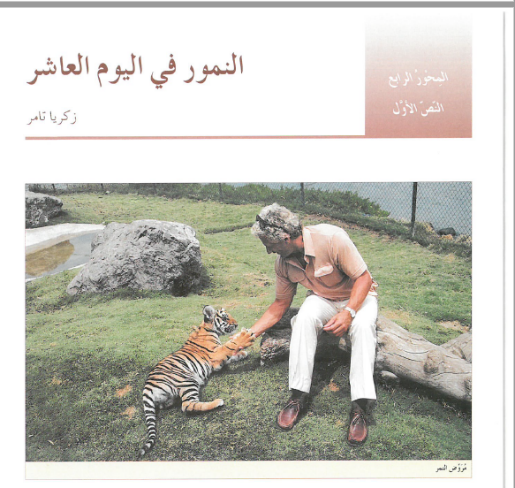 نشاط 11: أكمل القصّة
افترض أنّ الفقرة 9 انتهت بخطأ أدّى إلى خروج النّمر من القفص.
اكتب نهاية جديدة للقصّة بحدود 100 كلمة، معتمدا السّرد والوصف والحوار.
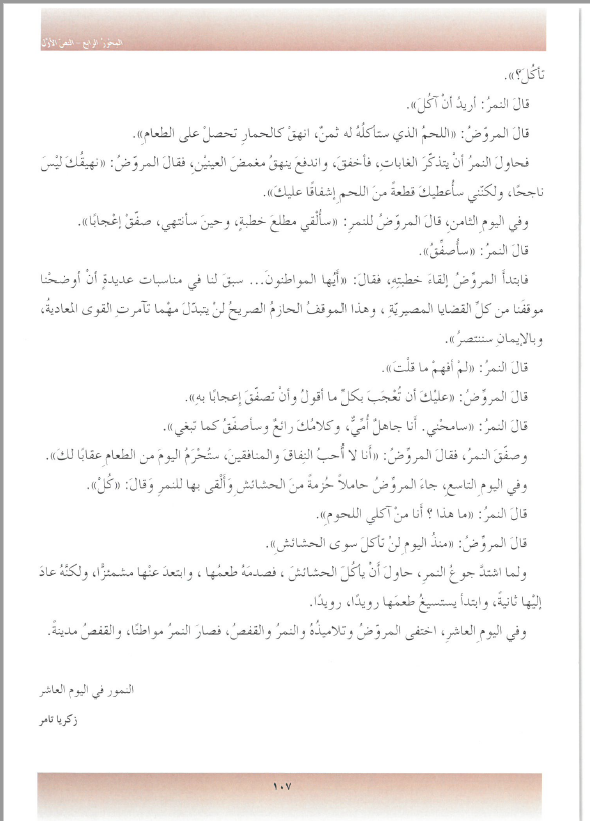 فجأة سمُع صوت الحديد، وإذ بخطأ بالأقفال جعل النّمر يخرج من القفص.........
صفحة المعلّم
إرشادات
خطوات
تقويمات
معايير 
....
مقدّمة
عزيزي المعلّم، 
نقدّم لكم في هذه المادّة دروسًا نموذجيّة، تعتمد على الكتاب المدرسيّ، وتنطلق من محتوى المقرر للسّنة 21-2022، فيها الحدّ الكافي من الأهداف والأنشطة، وهي قابلة للتّطوير كمًّا ونوعًا، وقابلة للمحاكاة في تصميم دروس مشابهة على منوالها من محاور المقرّر.
تعتمد الدّروس منهجيّة الوحدة التعلّميّة المصغّرة، الّتي تدمج مجالات اللّغة الخمسة: ( إصغاء، وفهم، وتعبير شفهيّ، وتعبير كتابيّ، وأداء لغويّ في القراءة الجهريّة والإلقاء).
هذه الدّروس قابلة للتّطبيق في التّعليم الحضوريّ، والمدمج، وكذلك في التّعليم من بعد، المتزامن منه وغير المتزامن.
يعتمد الكتاب المدرسيّ الرّسميّ في النّصوص، وفي الأنشطة، الحضوريّة، والمدمجة، والتي تكون من بعد.
إرشادات عامّة
تعتمد هذه النّماذج التّعلم النّاشط البنائي، المبنيّ على أداء المتعلّم وتجربته، لا على الشّرح والتّلقين، لذا نقدّم الأسئلة والخطوات والموارد، ولا نقدّم الإجابات الجاهزة للمتعلّم خلال عمليّة التّعلّم والتّقصّي والاستكشاف، بل في مرحلة التّقويم في نهاية كلّ نشاط؛ وإلّا لانقلبت عمليّة التّعليم النّاشط إلى عمليّة تلقين آلي.
نضع المتعلّم في وضعيّة المستكشف والباحث، نناقشه في الأسئلة والمطلوب فيها أوّلا، ولا نساعده في الأجابات.
نتركه يبحث ( يصغي – يقرأ ..)  ويجرّب ويجيب، نقدّم له توجيهات وخطوات ومستندات إن لزم، ولا نقدّم له إجابات جاهزة.
بعد إنتاج الإجابات من قبل المتعلّم يتدخّل المعلّم بتقويمها، وشرح ما يلزم، لتثبيت الإجابات النّهائيّة.
من هنا ليس مناسبًا أن يكون ثمة إجابات نموذجيّة جاهزة. بل المعلّم يحضّرها، أو يحضّر عناصرها من قبل، ليستخدمها في التّقويم.
كلّ الدّرس/ وحدة، فيه حوالى 10- 13 نشاطًا مختلفة المستويات، إذا وجد المعلّم مشكلة في مستوى نشاط معيّن لمجموعة المتعلّمين، قد يؤجله،  أو يستبدله أو يلغيه.
إرشادات خاصّة بالدّرس
نشاط1: الإصغاء، يُعرض النّصّ مرّتين، يكتب المتعلّم رؤوس أقلام، ثمّ يحلّ ورقة النّشاط.
نشاط 3: العنوان: أثر الجوع/ أو ما يشابه. أطراف الحوار: المروّض والنّمر، المروّض والمتدرّبون. هدف الحوار: إقناع النّمر بالطّاعة، وتعليم المتدربين. أدوات الحوار: فعل القول: قال... النقتان(:) ، المزدوجان ( "  ").
نشاط4: 1- أقرّ النّمر أنّه جائع قال..... 2- شرح المروّض للمتدربين قال المروّض .... 3- ......
نشاط 5 : الشّعور1: الغضب (المصطنع) ، صاحبه: المروّض، الشّاهد من النّصّ: " مقطب الجبين" ....
نشاط 8: تطبيقات عامّة تحاكي أسئلة الاختبار، يختار منها المعلّم ما يريد، وقد يضيف أسئلة على نحوها... وخاصّة أسئلة قواعد تبعا للدروس المعطاة تزامنًا مع هذه الوحدة.
نشاط 9: أداء النّصّ مقسّمًا على أدوار الشّخصيّات.
الكتاب المدرسي، القراءة العربيّة، للصّف التّاسع، الصّادر عن المركز التّربوي للبحوث والإنماء.
رابط فيديو الإصغاء
https://youtu.be/Wli54q2Heik
التنسيق والقراءة التّربويّة: سهام أنطون 
تأليف وإعداد وتصميم: حسين عبد الحليم